Figure 1. Annotation pipeline, BioMart integration and SigReannot-mart query interface. The management of the probe ...
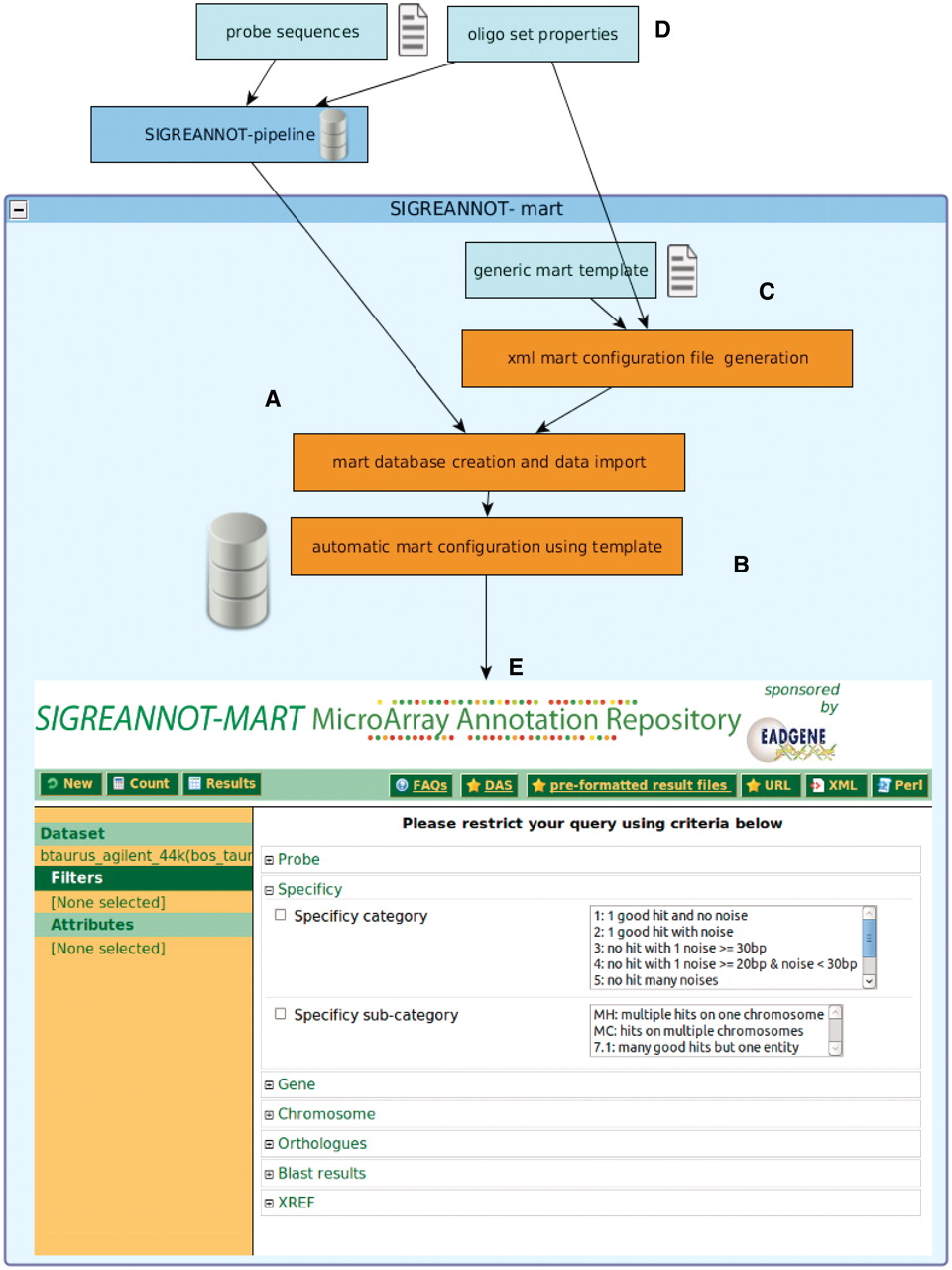 Database (Oxford), Volume 2011, , 2011, bar025, https://doi.org/10.1093/database/bar025
The content of this slide may be subject to copyright: please see the slide notes for details.
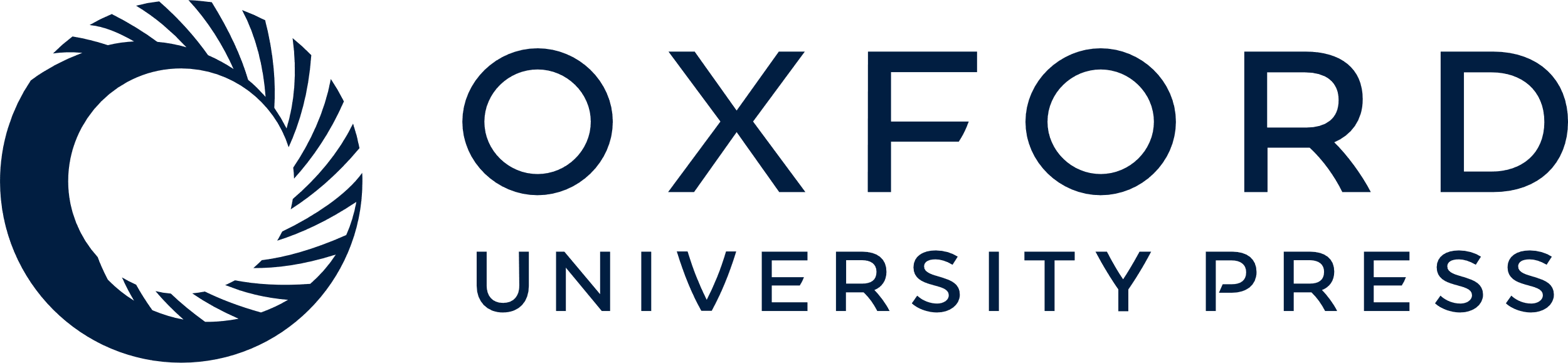 [Speaker Notes: Figure 1. Annotation pipeline, BioMart integration and SigReannot-mart query interface. The management of the probe annotation processing pipeline and the biomart environment are centralized and automatized to allows efficient biomart configuration for multiple data sets with limited human intervention. The BioMart database is directly created and populated at the end of the annotation pipeline (A), then the BioMart configuration is automatically generated (B) using an XML file created from a generic template (C) and probe set properties (D). The SigReannot-mart data set can be filtered by user queries from a web page (E). Many attributes can be used as filters like probe specificity, Gene hits, chromosome hit location or orthologs.


Unless provided in the caption above, the following copyright applies to the content of this slide: © The Author(s) 2011. Published by Oxford University Press.This is Open Access article distributed under the terms of the Creative Commons Attribution Non-Commercial License (http://creativecommons.org/licenses/by-nc/2.5), which permits unrestricted non-commercial use, distribution, and reproduction in any medium, provided the original work is properly cited.]